GEOMETRIYA
8- sinf
Mavzu: Pifagor teoremasining ba‘zi tatbiqlari
Tomonlari a, b, c bo‘lgan ixtiyoriy uchburchakning balandligini topish.
C
b
b
c
C
b
a
a
a
№1. Tomonlari 10 cm, 10 cm va 12 cm bo‘lgan uchburchakning 
balandliklarini toping .
b
a
Yechish:
C
Javob: 9,6cm, 9,6 cm va 8 cm
3
3
4-masala
A
Agar teng tomonli uchburchakning tomoni 
12 sm ga teng bo‘lsa, 
uning balandligini toping.
a
a
a
B
C
4
№ 4.  Agar teng tomonli uchburchakning tomoni 12 sm ga teng bo‘lsa, uning balandligini toping.
A
12
12
6
6
B
C
E
5
7-masala
O‘tmas burchakli uchburchakning tomonlari a = 16 cm, b = 12 cm va c = 8 cm. Uchburchakning  kichik tomoniga tushirilgan   balandlikni toping.
A
a
b
c
C
B
6
A
Berilgan: 
∆ABC – ihtiyoriy
a = 16 cm, b = 12 cm, c = 8 cm. 
h(AE) -?
a
h
b
x
c
E
C
B
7
3-masala
Δ ABC da  AB = 13  cm,  AC = 20  cm,  AD – uchburchakning  balandligi va  u  12 cm  ga  teng.  AB,  AC  tomonlarning  BC  tomonga  tushirilgan proyeksiyalari  uzunliklari  va  BC  tomon  uzunligini  toping.
A
B
C
D
8
8
3-masala yechimi
A
B
C
D
9
9
9
3-masala yechimi (davomi)
Δ ABD dan ,
BD2=AB2–AD2=132 – 122 =169 –144 = 25. Bundan, BD = 5cm.
Δ ACD dan,
CD 2 = AC2 – AD2 = 202 – 122 =
= 400 – 144 = 256. 
Bundan, CD = 16 cm.
BC =BD + DC =5 + 16= 21 cm.
Javob: BD = 5cm, CD = 16 cm, BC = 21 cm
A
B
C
D
10
10
10
10
Mustaqil bajarish uchun topshiriqlar:
Darslikda berilgan  
 1-, 3-, 6 – masalalarni yechish
(48- bet).
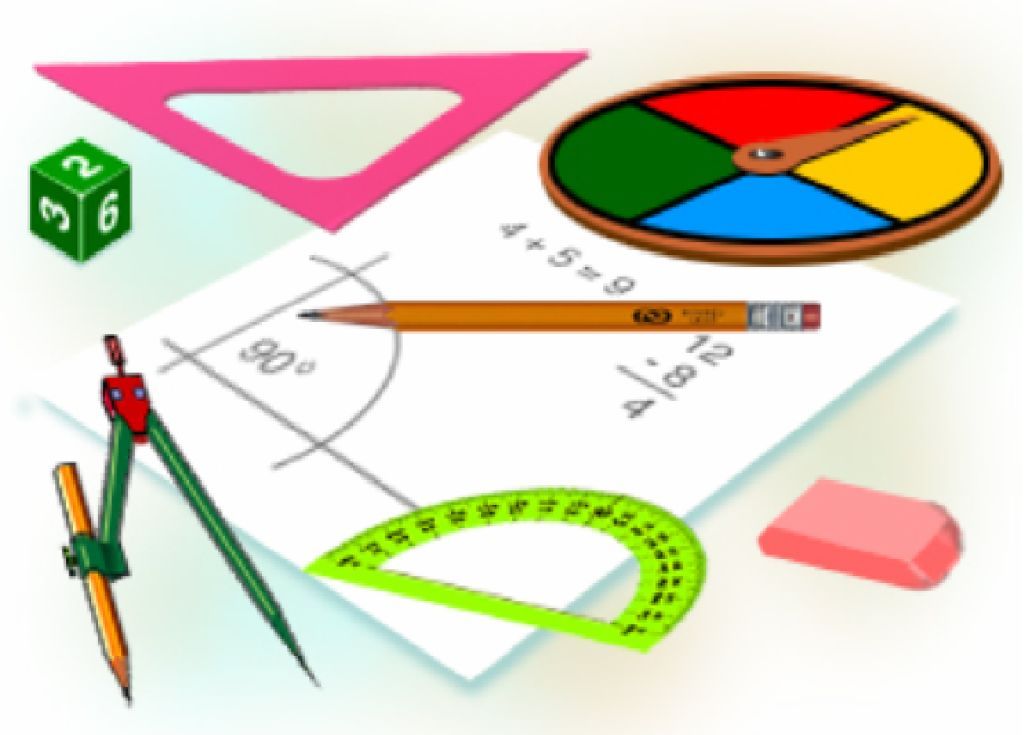